СКУПОВИ
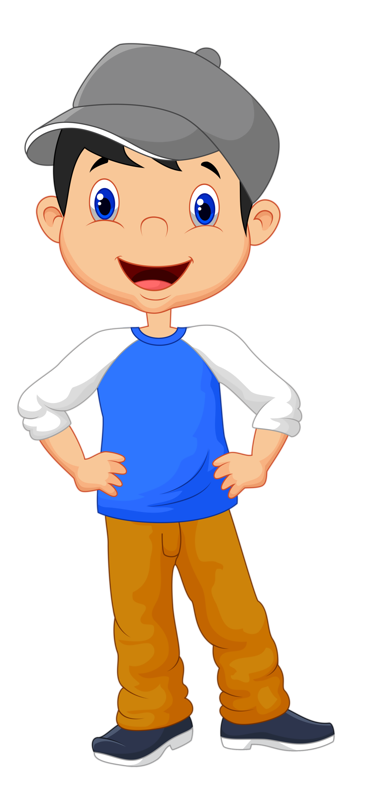 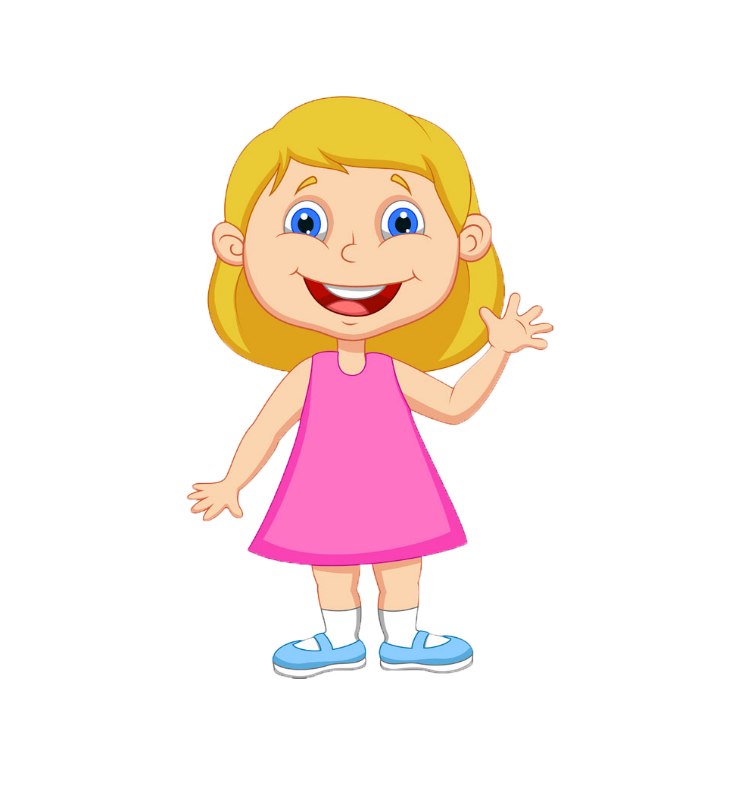 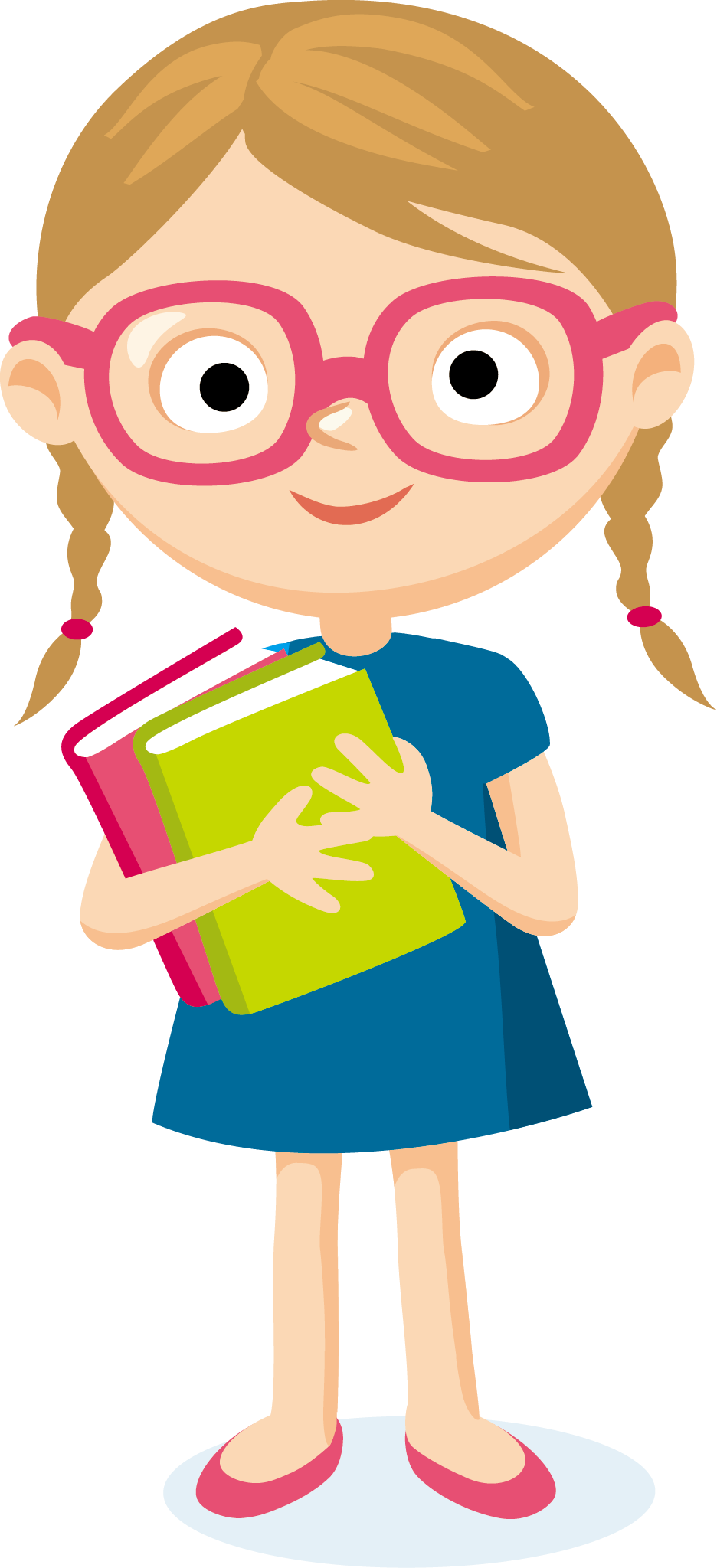 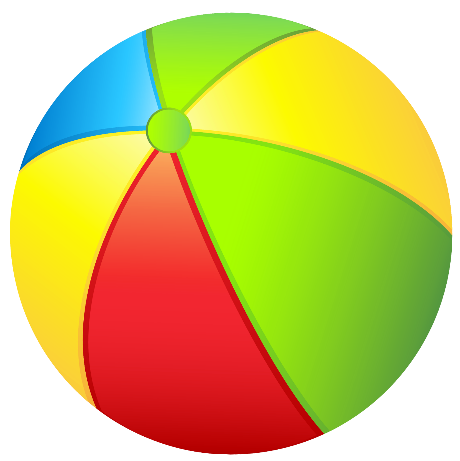 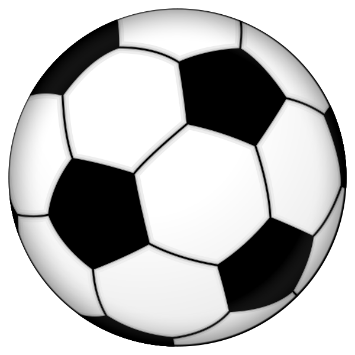 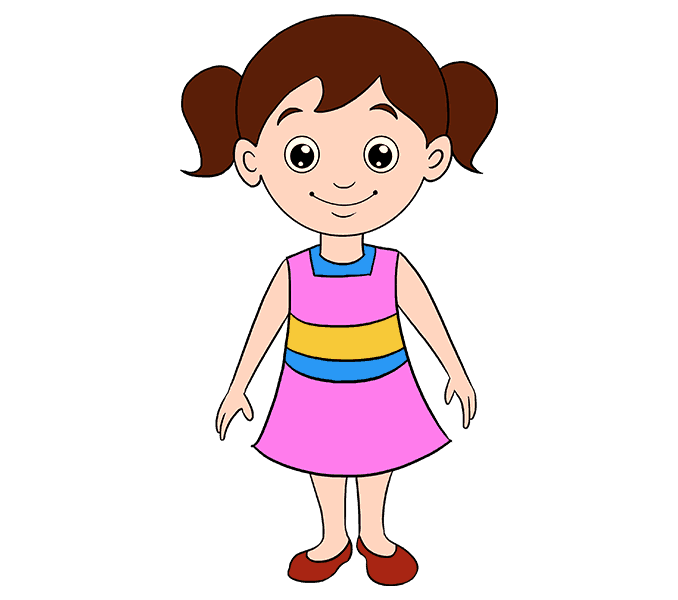 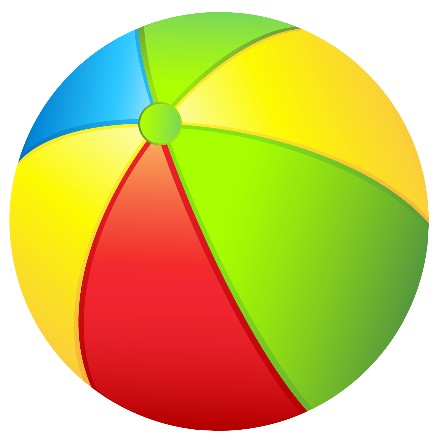 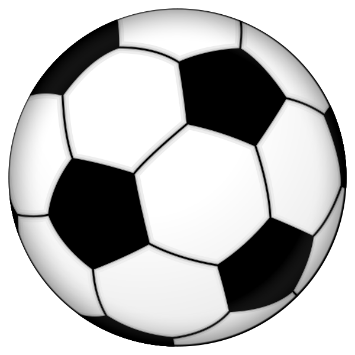 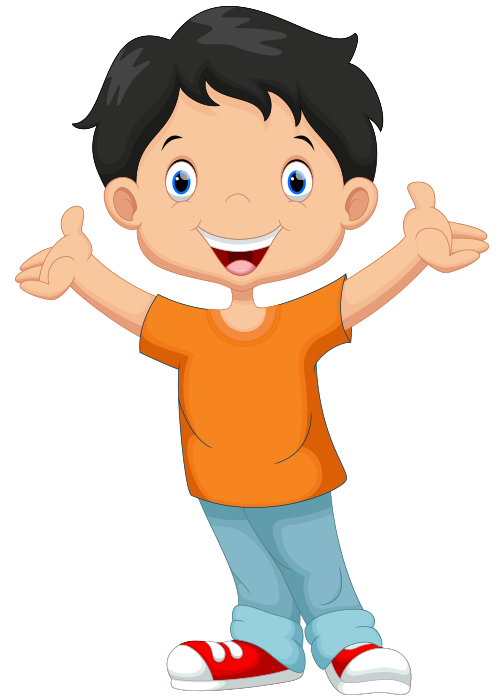 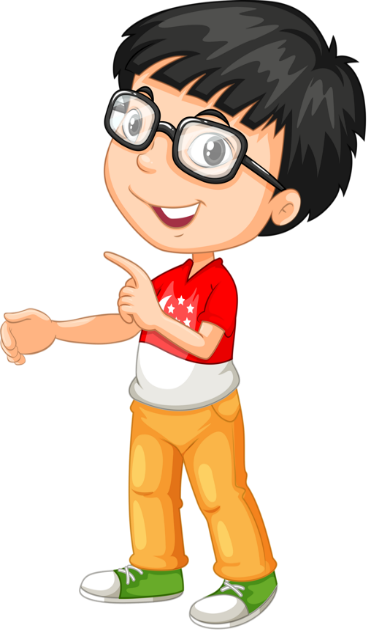 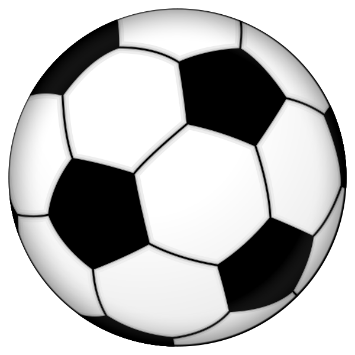 ПРИДРУЖИВАЊЕ ЕЛЕМЕНАТА
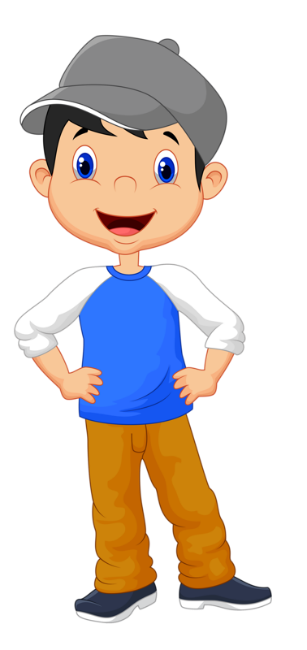 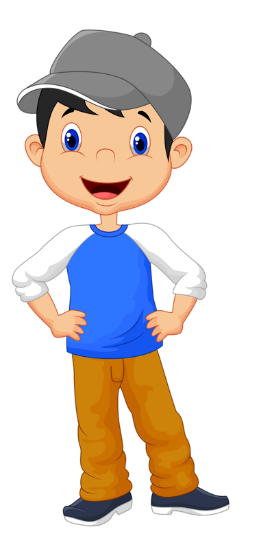 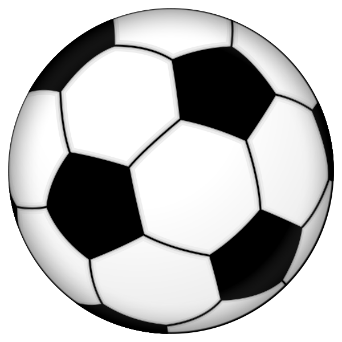 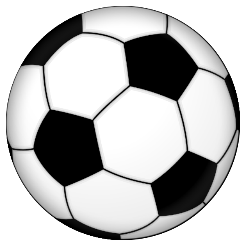 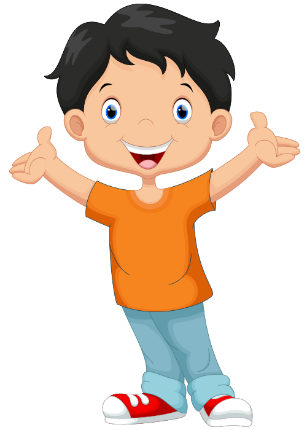 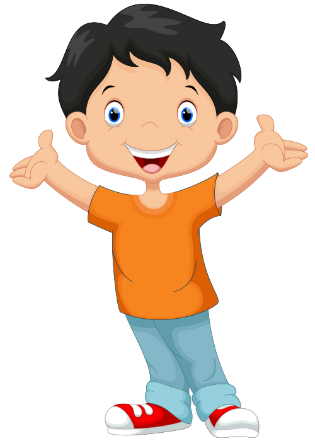 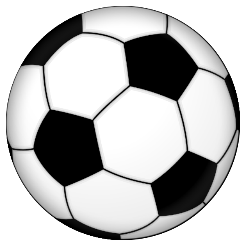 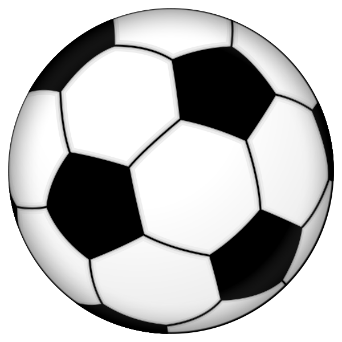 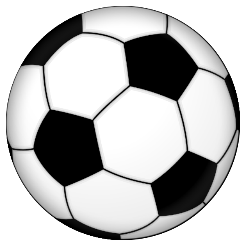 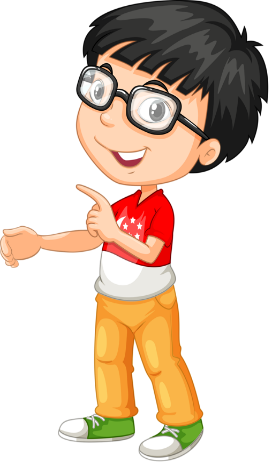 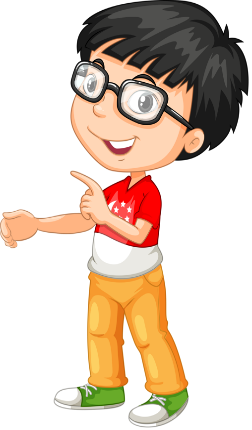 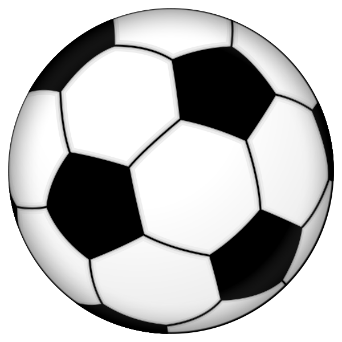 ПРИДРУЖИВАЊЕ ЕЛЕМЕНАТА
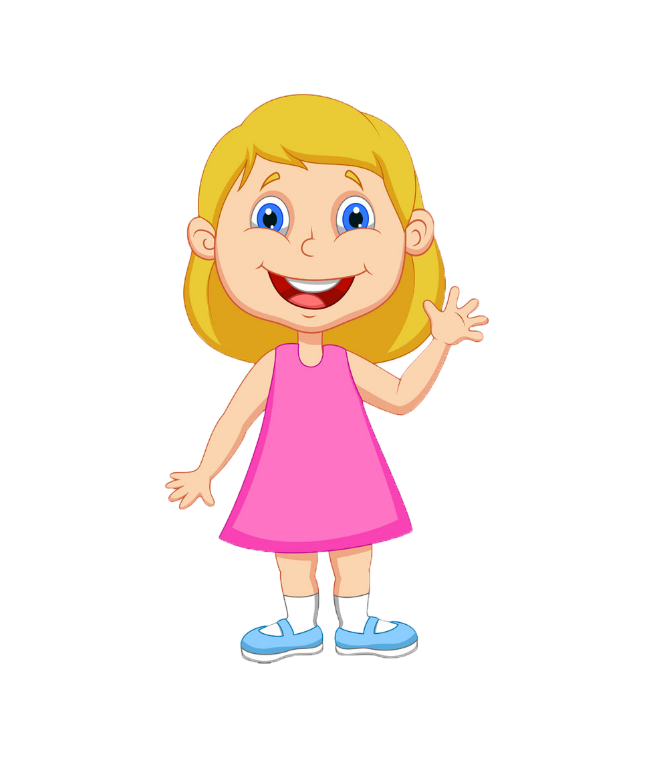 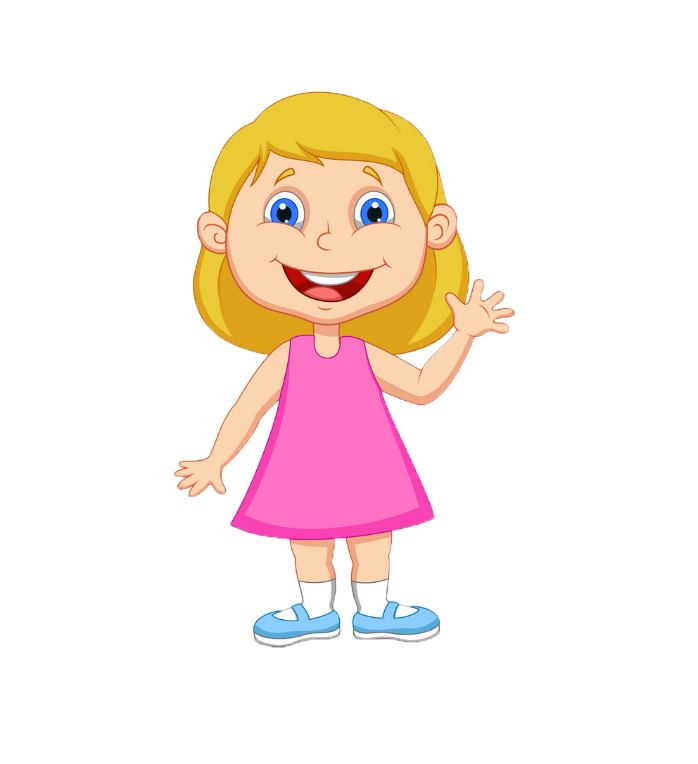 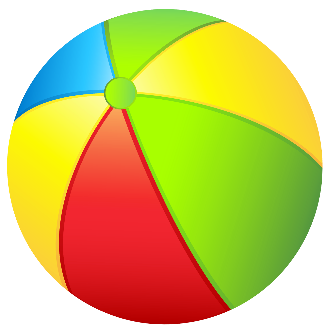 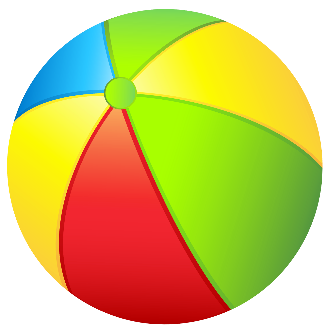 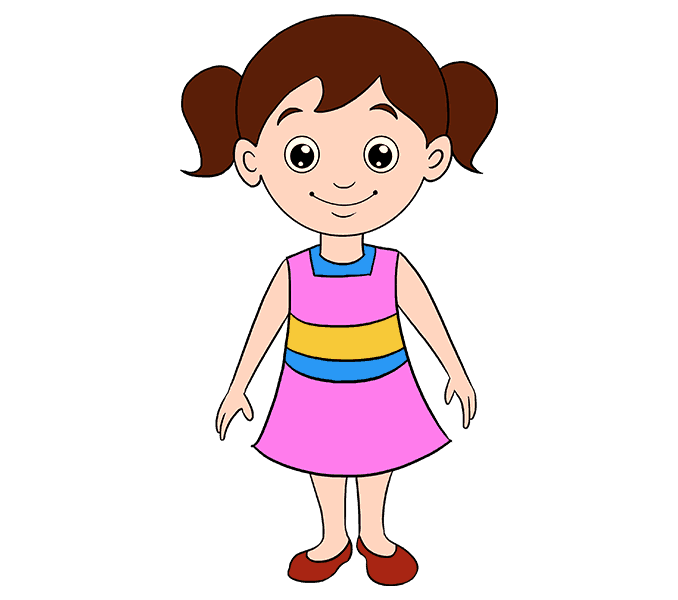 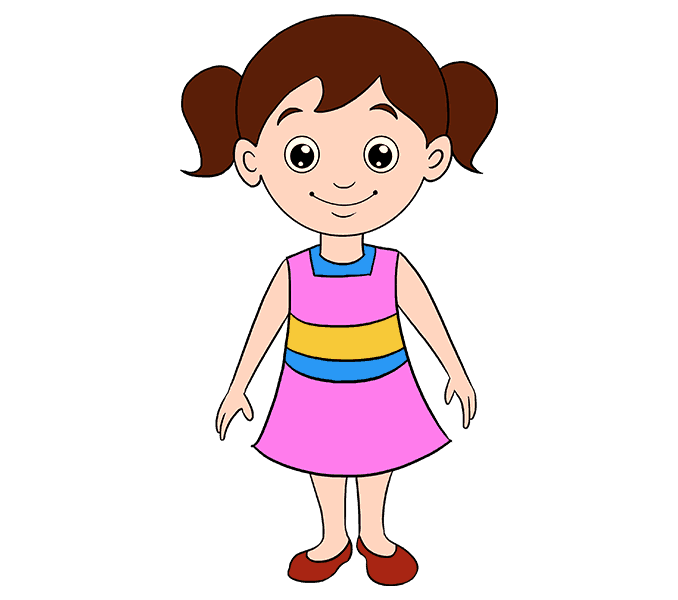 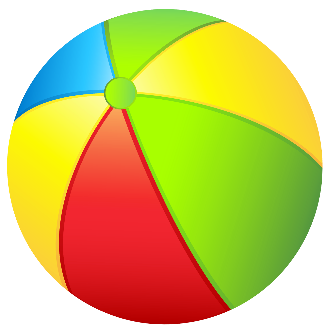 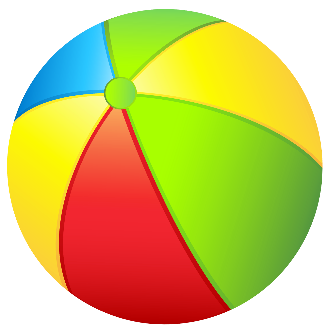 СКУПОВИ СА РАЗЛИЧИТИМ БРОЈЕМ 
ЕЛЕМЕНАТА
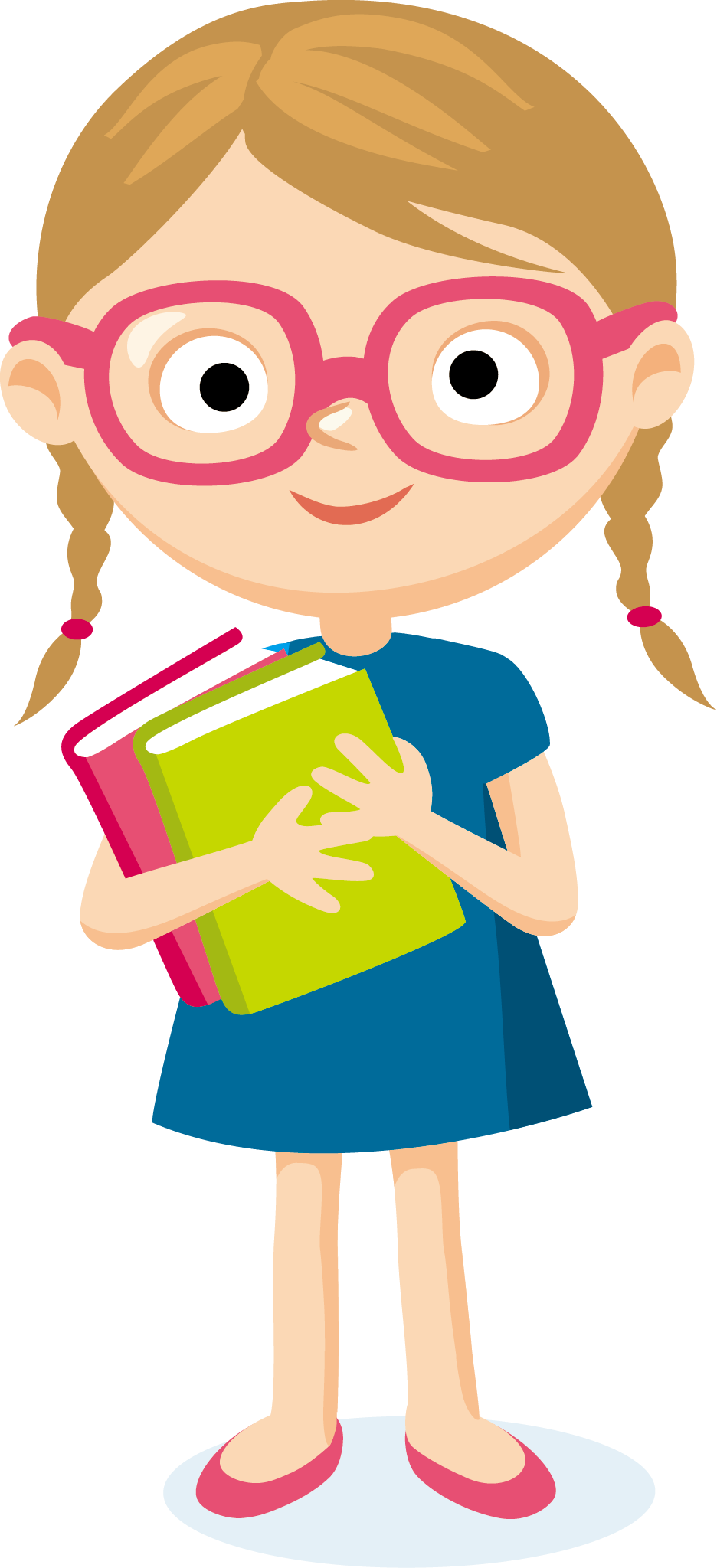 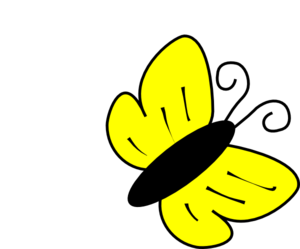 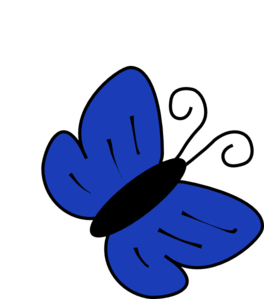 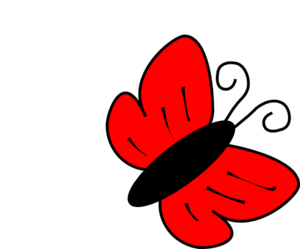 СКУПОВИ СА ИСТИМ БРОЈЕМ
ЕЛЕМЕНАТА
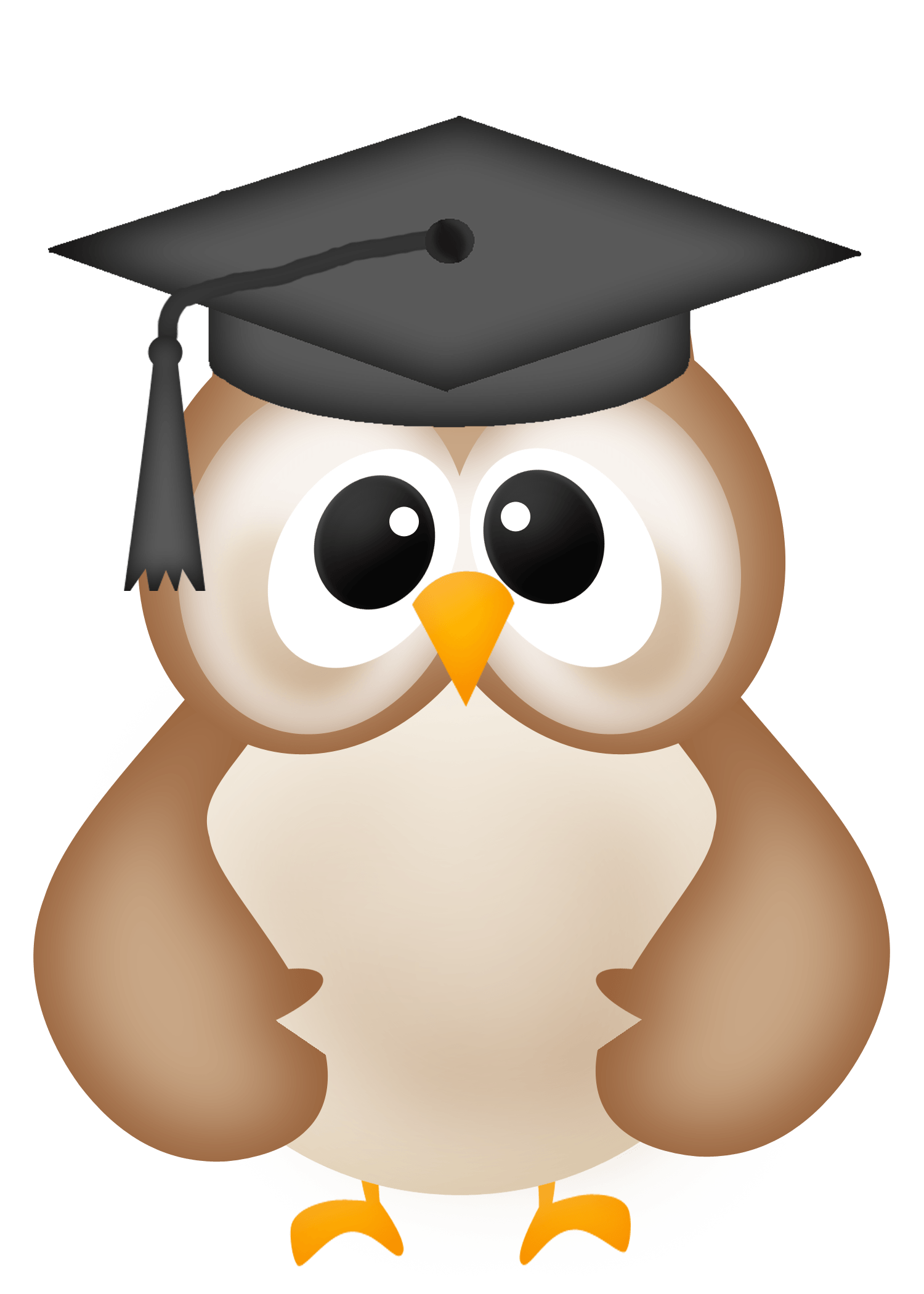 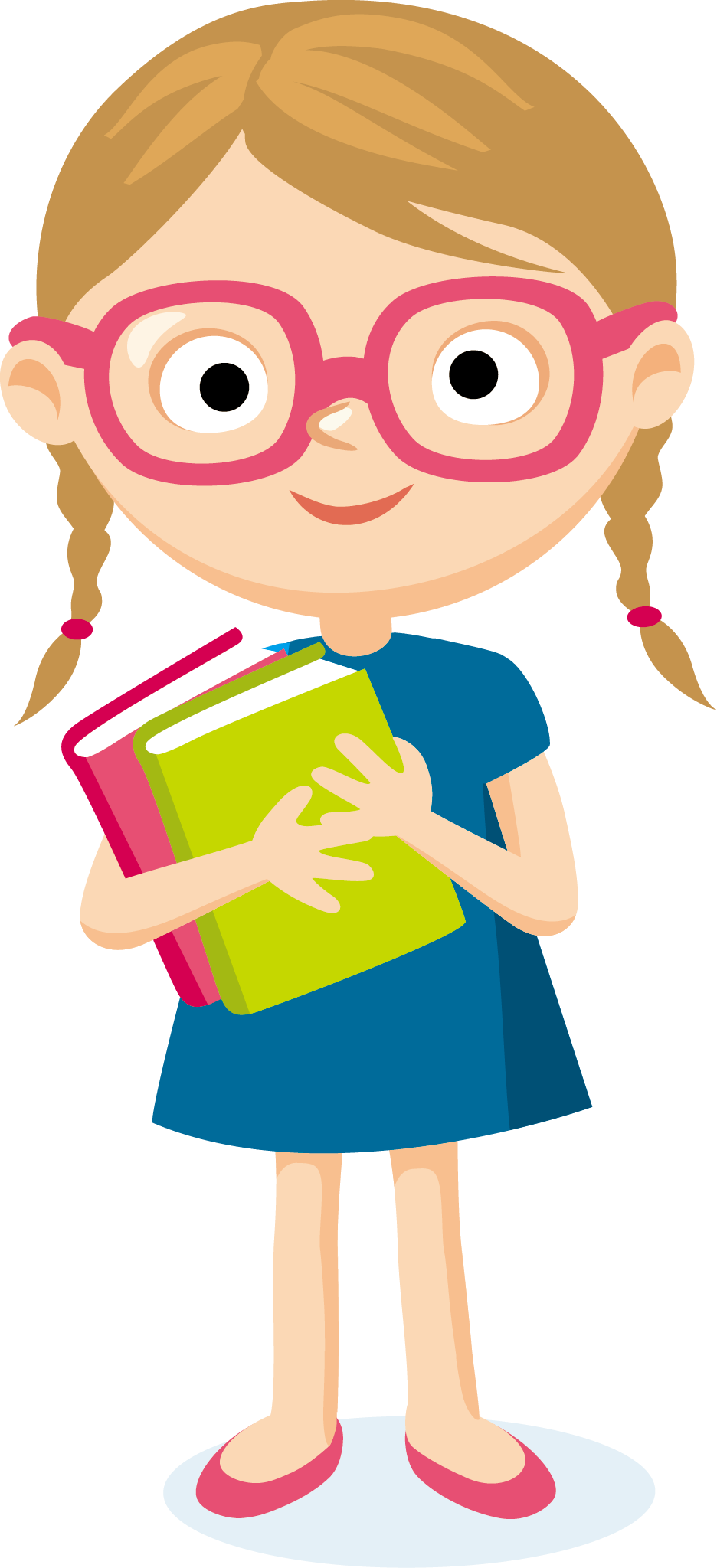 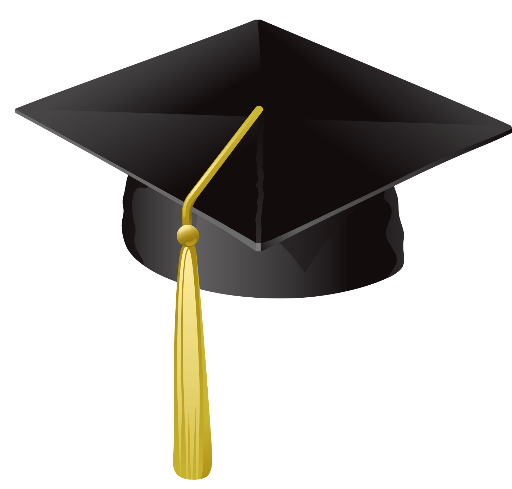 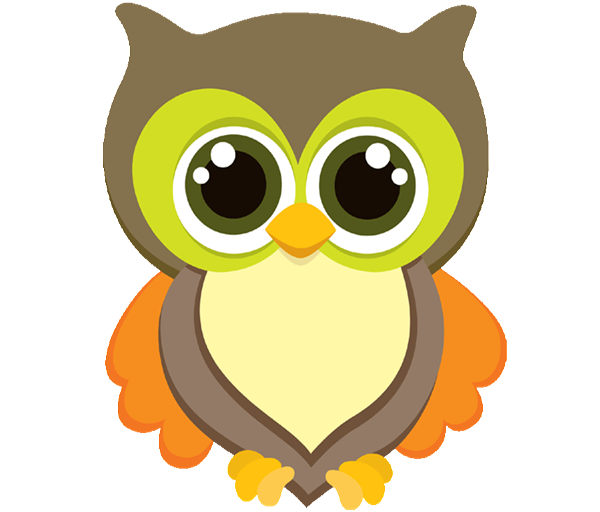 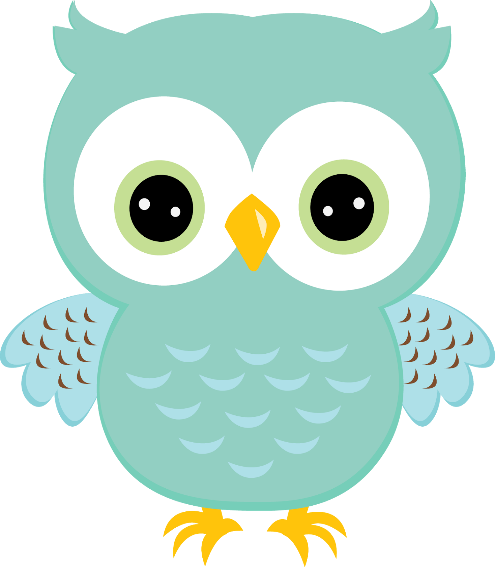 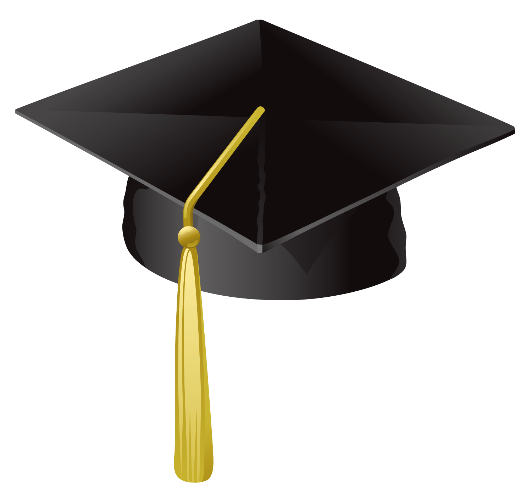 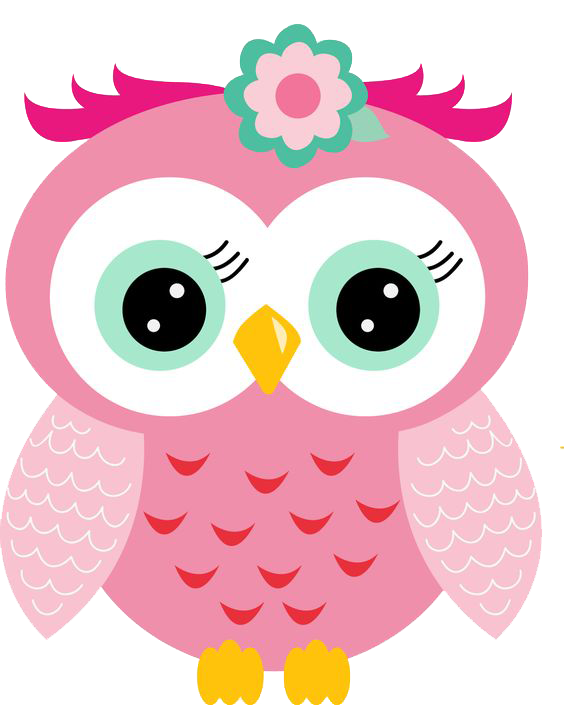 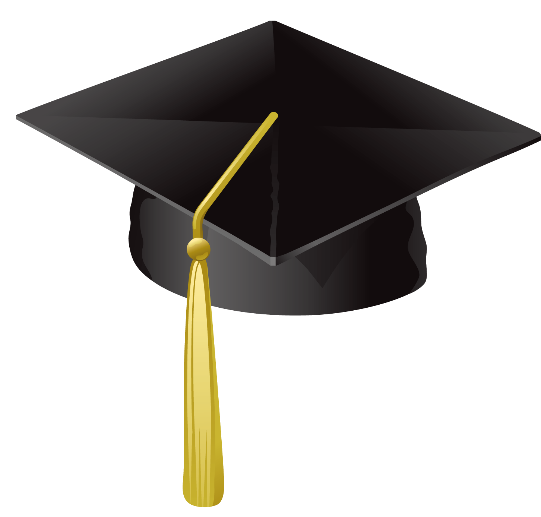 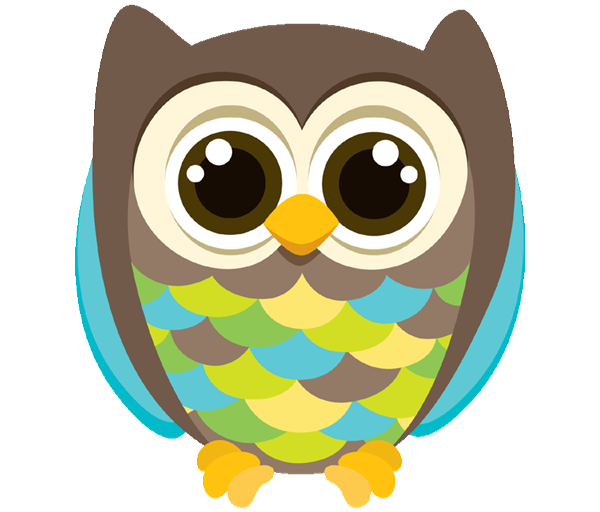 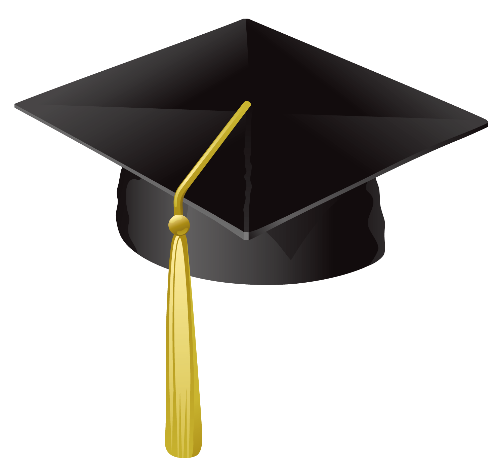 ВУК И ЈАГЊЕ
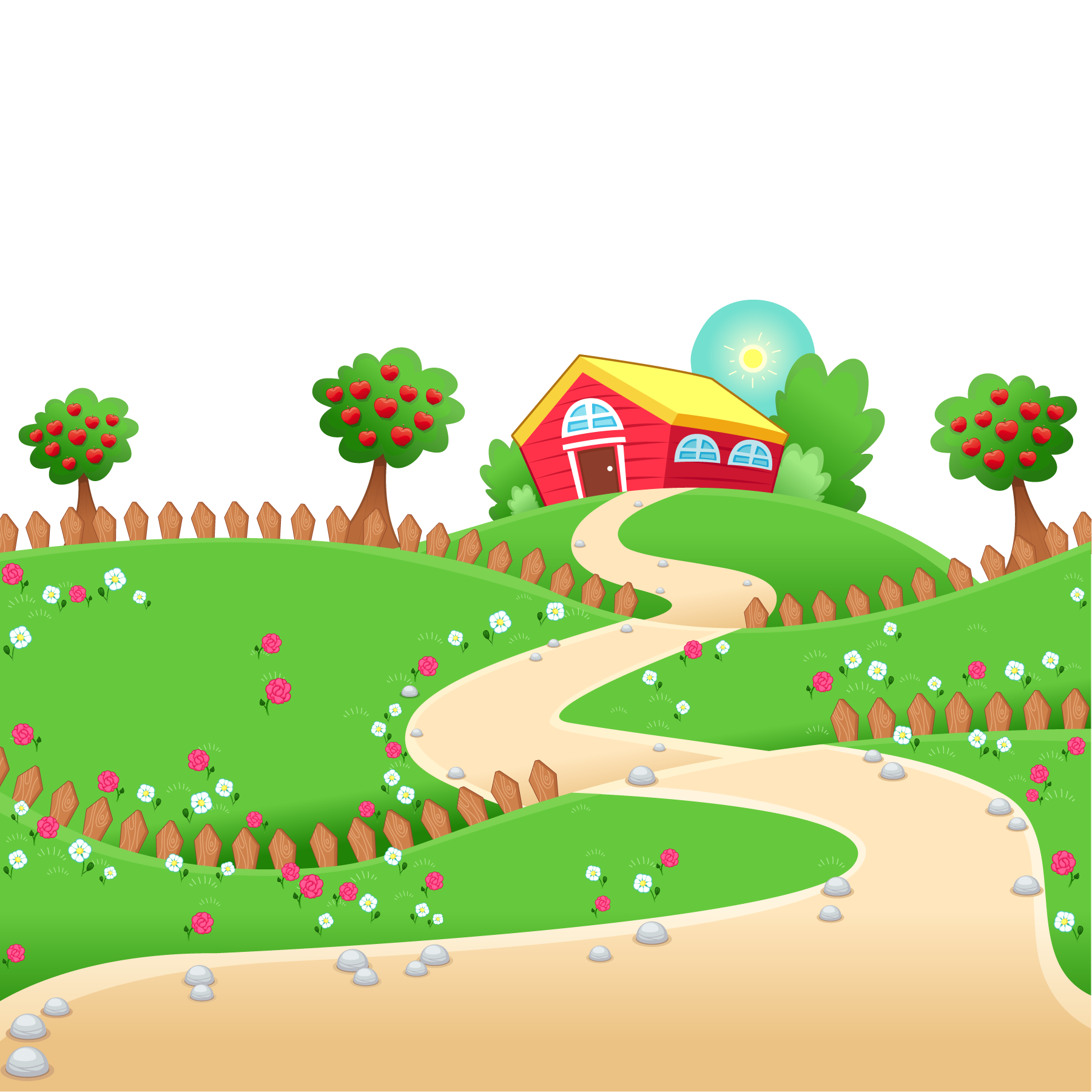 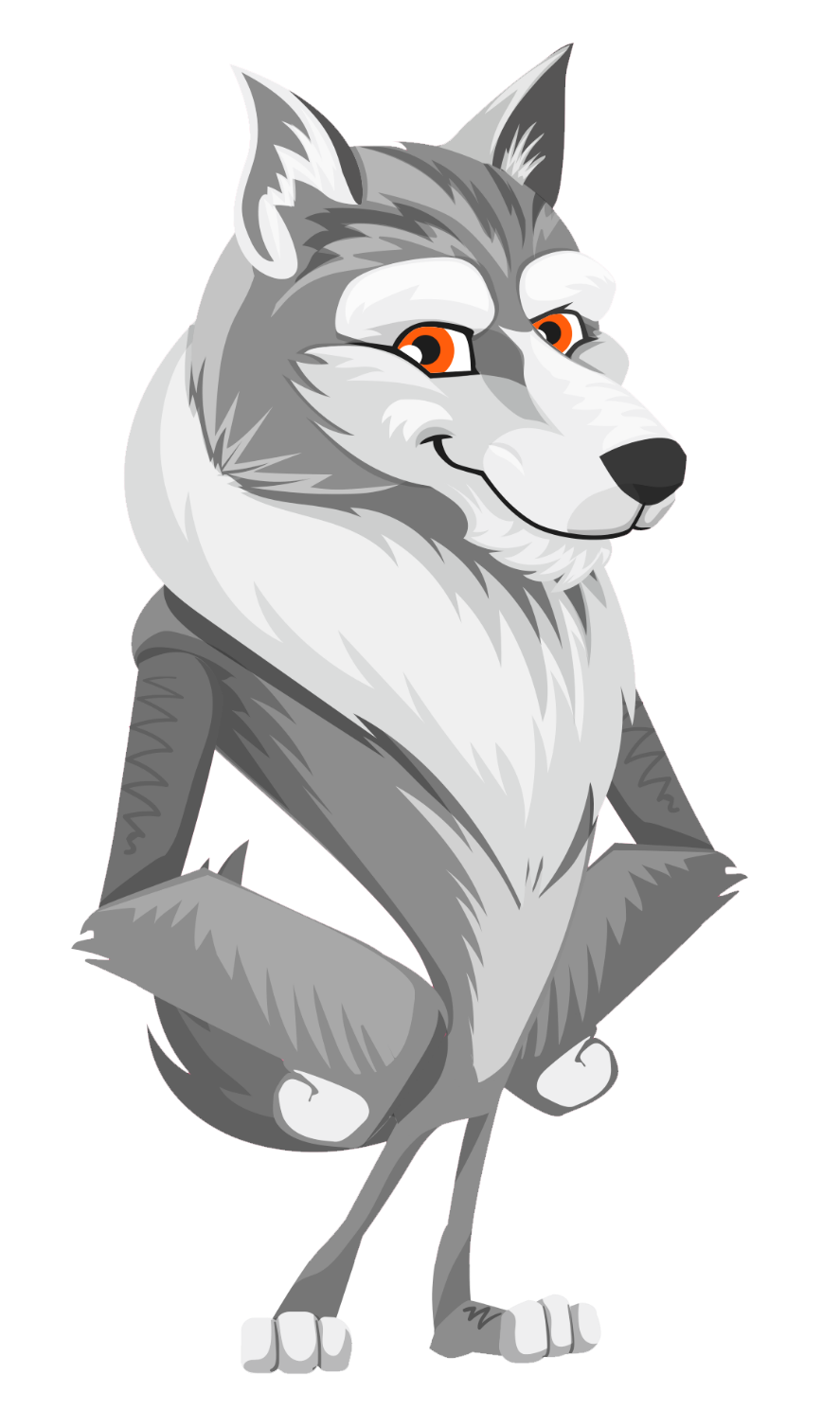 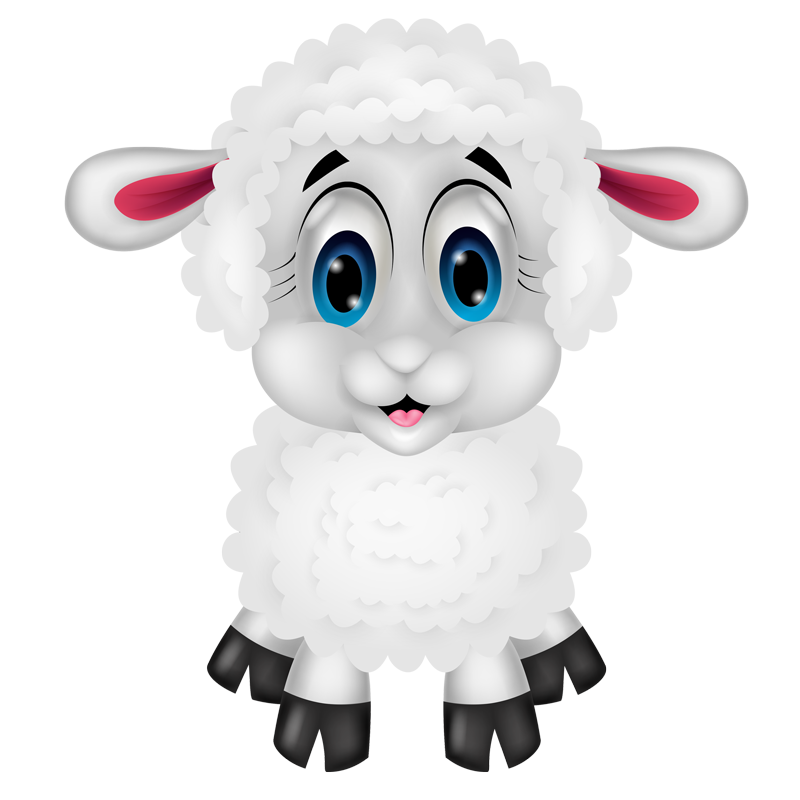 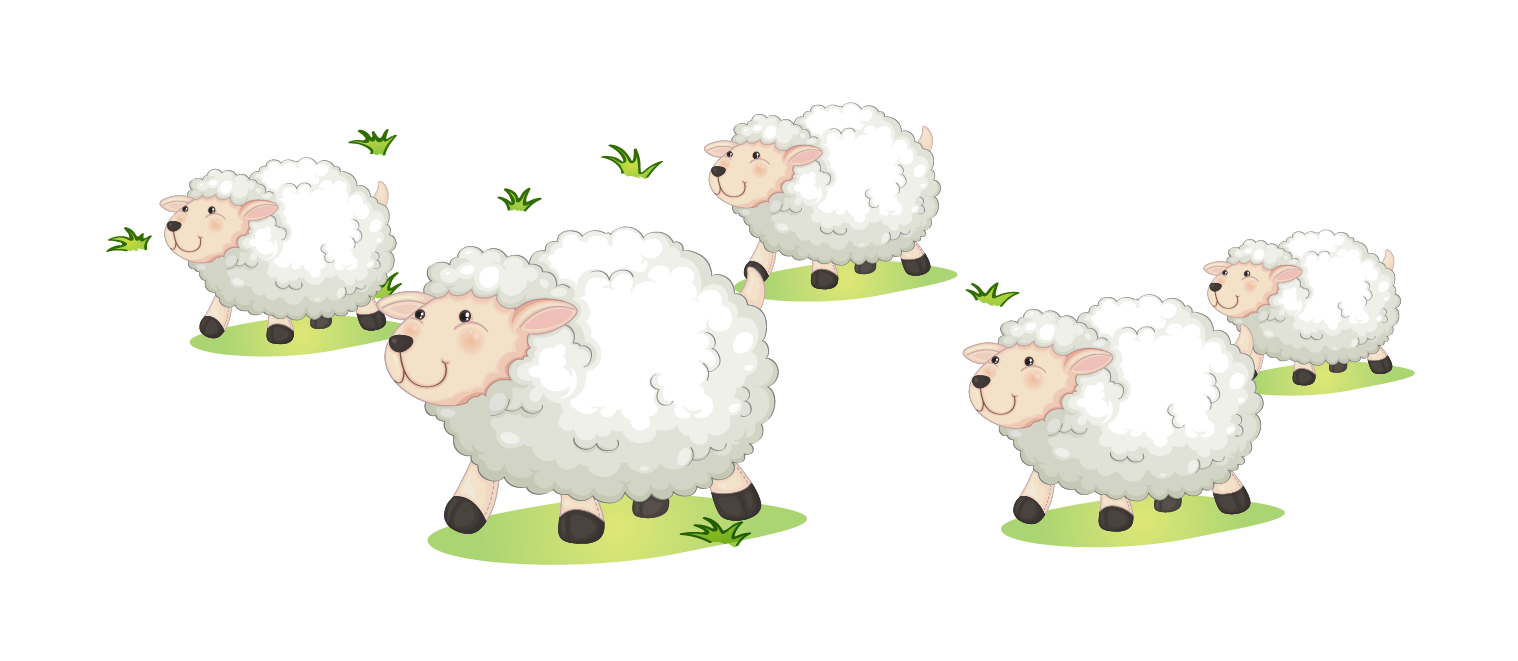 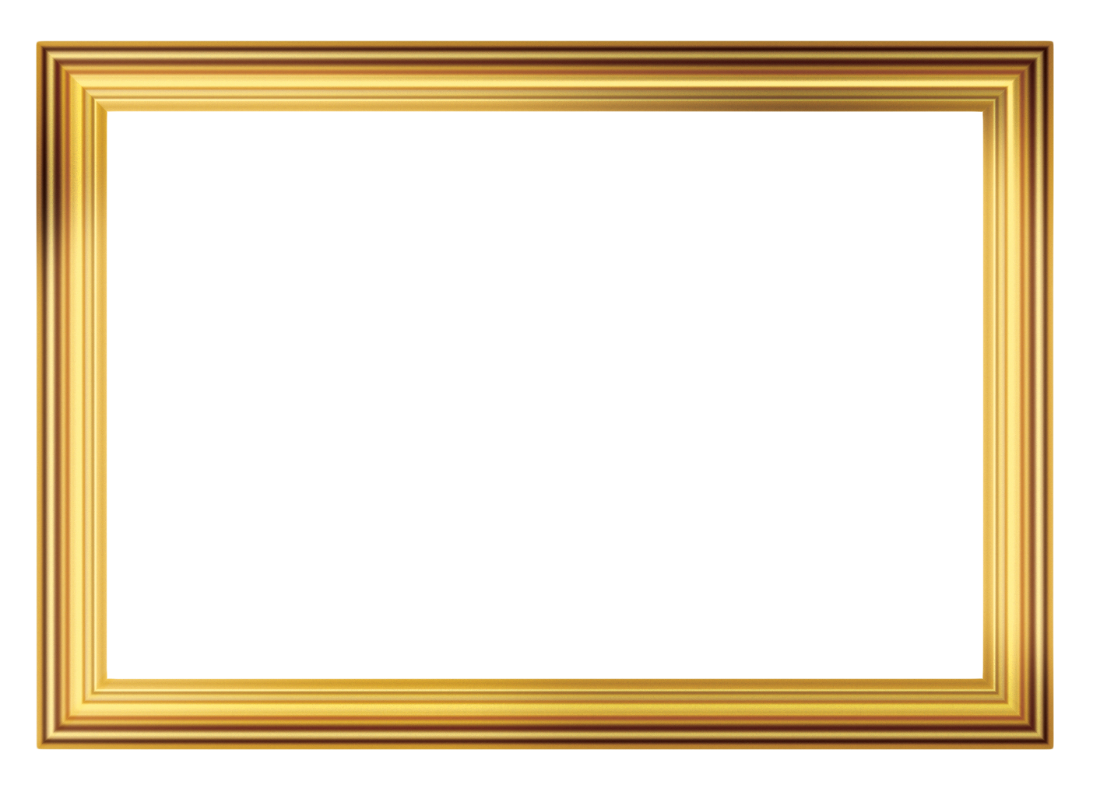 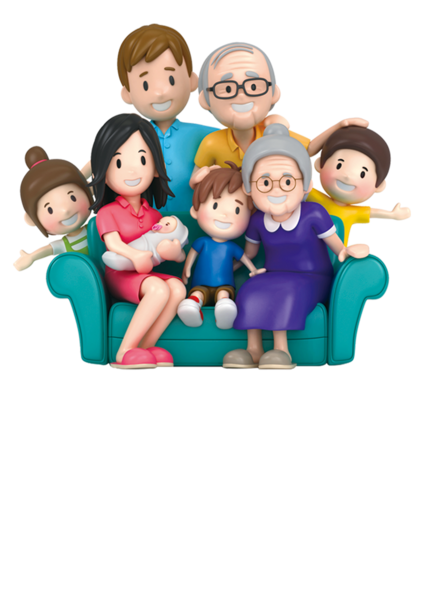 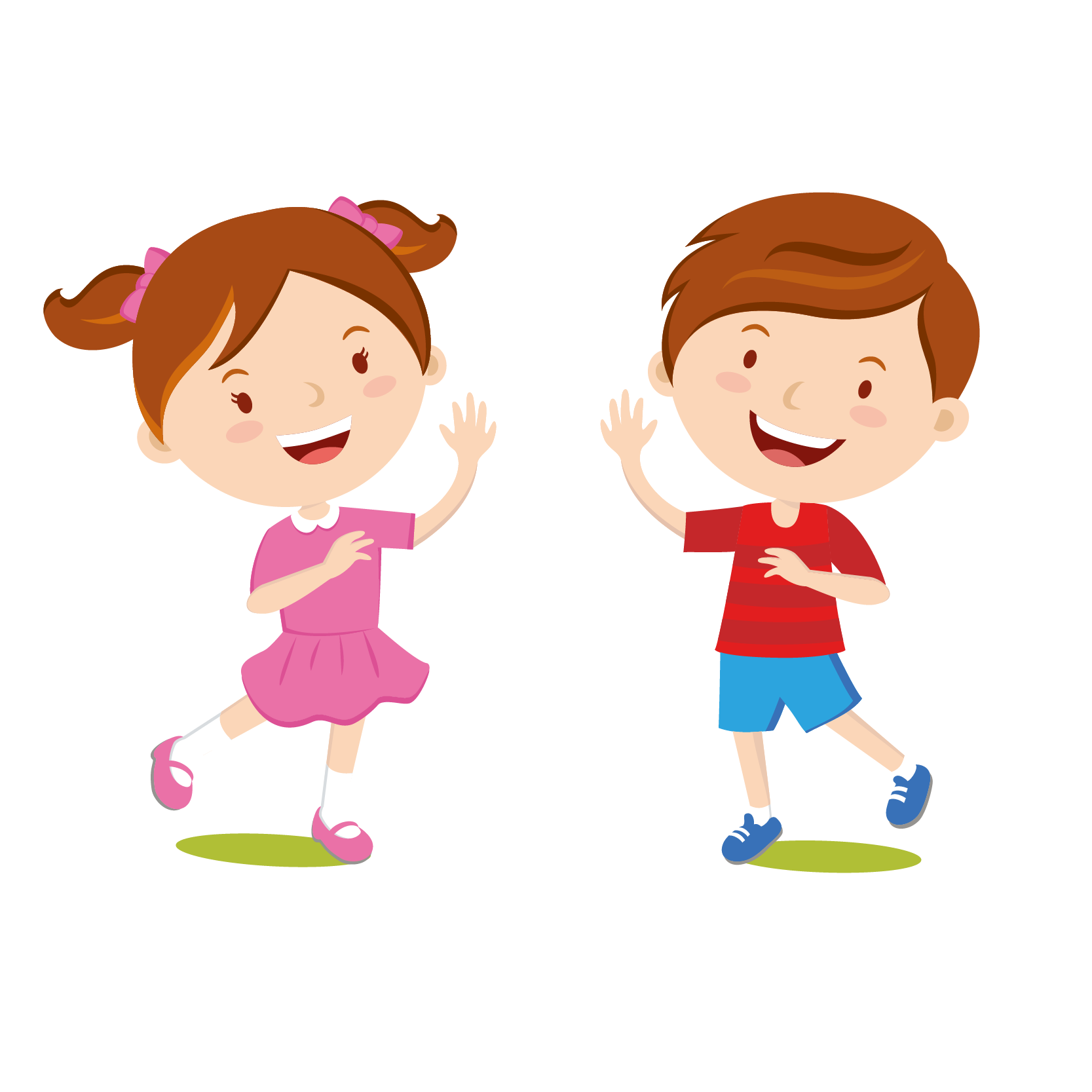 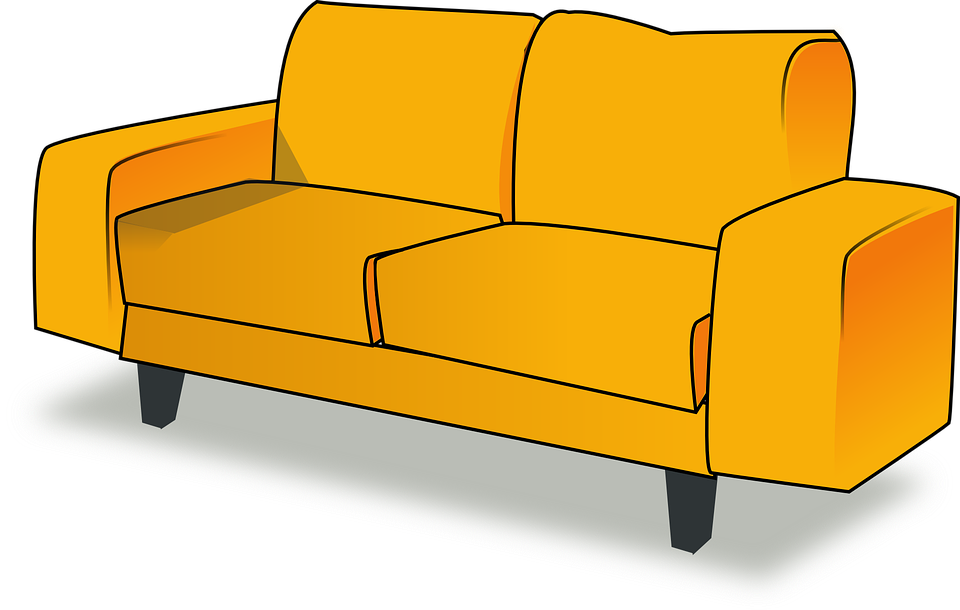 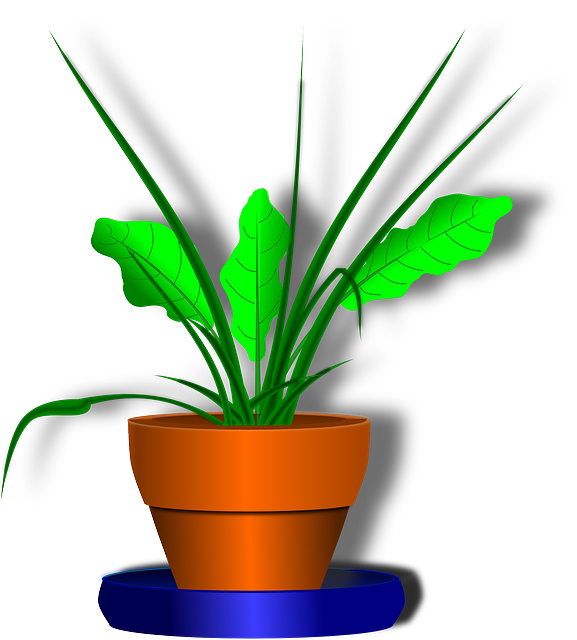 ХОКИ-ПОКИ ПЛЕС
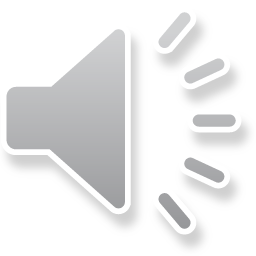